Hazard Communication
An employer must assemble information on the hazards of the chemicals they use.  (most will get this data from their chemical suppliers who are under OSHA mandate to supply the information.)
Chemical Hazards
OSHA Hazard Communication Standard
1910.1200 – HAZCOMM, or HCS, or Right to Know
Employers are then required to establish a written program that communicates these hazards to their workers. HCP
Written Program
Chemical hazards must be communicated to employees through the HAZCOMM triangle of
A] training,
B] labeling, and
C] employee access to Safety Data Sheets [SDSs}
HAZARD   Communication
HCP training is to cover the following:

Operations and work 
activities that involve 
exposure to chemical hazards
How exposure can occur 
and how it can be minimized 
(e.g. precautions during handling and use)
Explanation and 
identification of hazards of 
chemicals in the work area.
HCP Training
Ca
.
Measures adopted to  protect workers.  (engineering controls, work  practices , PPE)
Unforeseen hazards while  performing non-routine  tasks.
Details of site's HCP  program (e.g., labels and  containers and connection to  SDSs and HCP;
how to read labels, and how  to get a Safety Data  Sheet).
Measures
Labels. The HAZCOMM rule states that  each hazardous chemical container must be  labeled or tagged to identify the chemical,  and include a hazard warning.

(As of June 1, 2015, all labels will be required  to have pictograms, a signal word, hazard and  precautionary statements, the product  identifier, and supplier identification. \
Labels
Labels should clearly
identify the substance and  hazards.
If chemicals are in a  process, sealed containers  or pipes, then it is
sufficient to post a placard
or use a process sheet to  inform those workers.
(In cases where an  employee transfers a
substance from a labeled  container to a smaller
container for his/her own
use, then the smaller
container need not have a  label).
Labels
Safety Data Sheets.	A cornerstone of all chemical hazard regulation is  the Safety Data Sheet (the SDS).cornerstone
OSHA requires employers to	obtain  and maintain SDSs for chemicals they  use.
SDS> <Label> <Container in HCP
Name of the	substance (names of  ingredient if a mixture)
Physical and chemical characteristics
Vp, flpt, vdensity,
Safety Data Sheets
Hazard Pictograms

Signal Word
'Danger'
Hazard Statement
'Highly flammable liquid and vapor.
May cause liver and kidney damage.'
Hazards
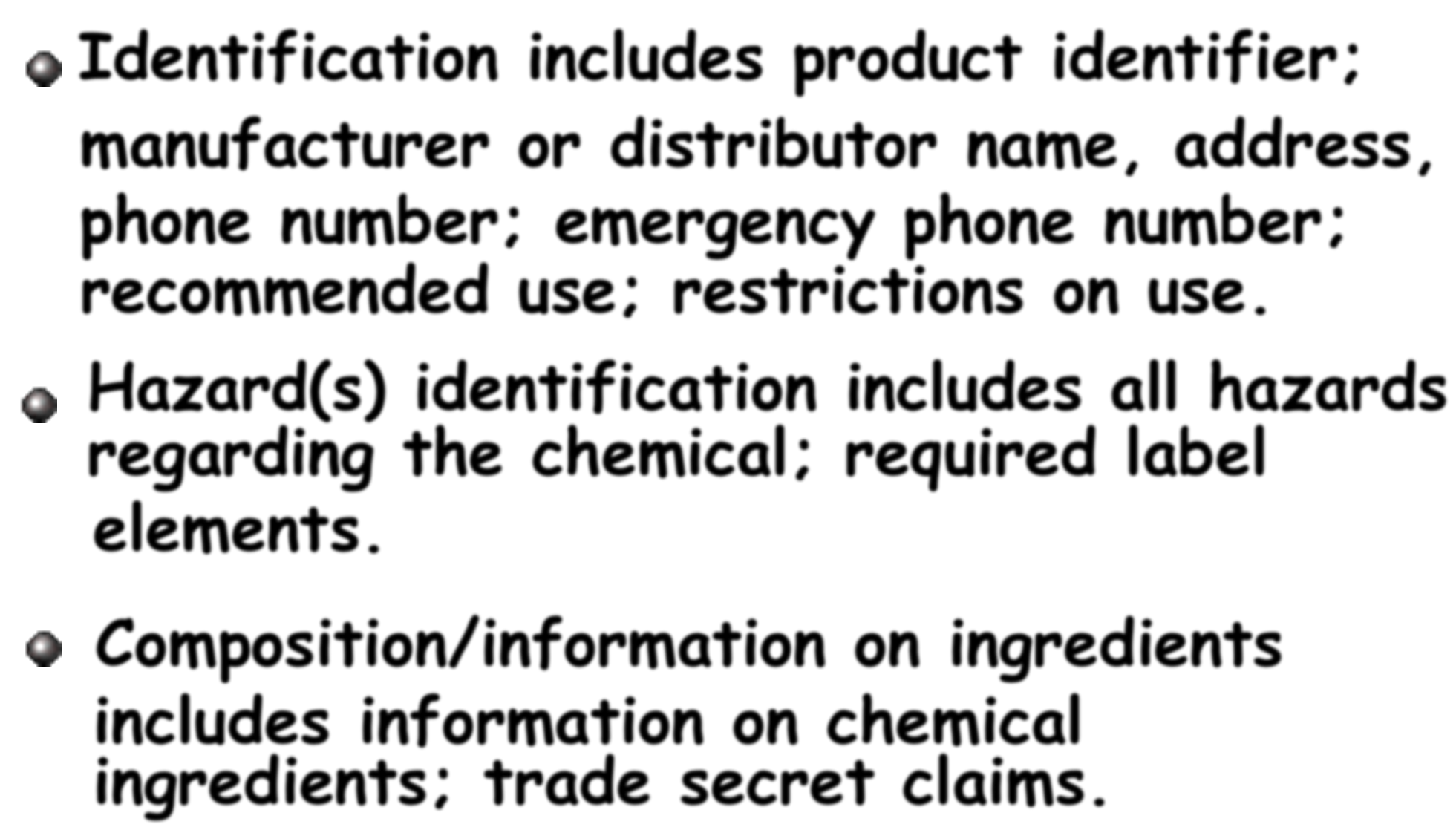 azards
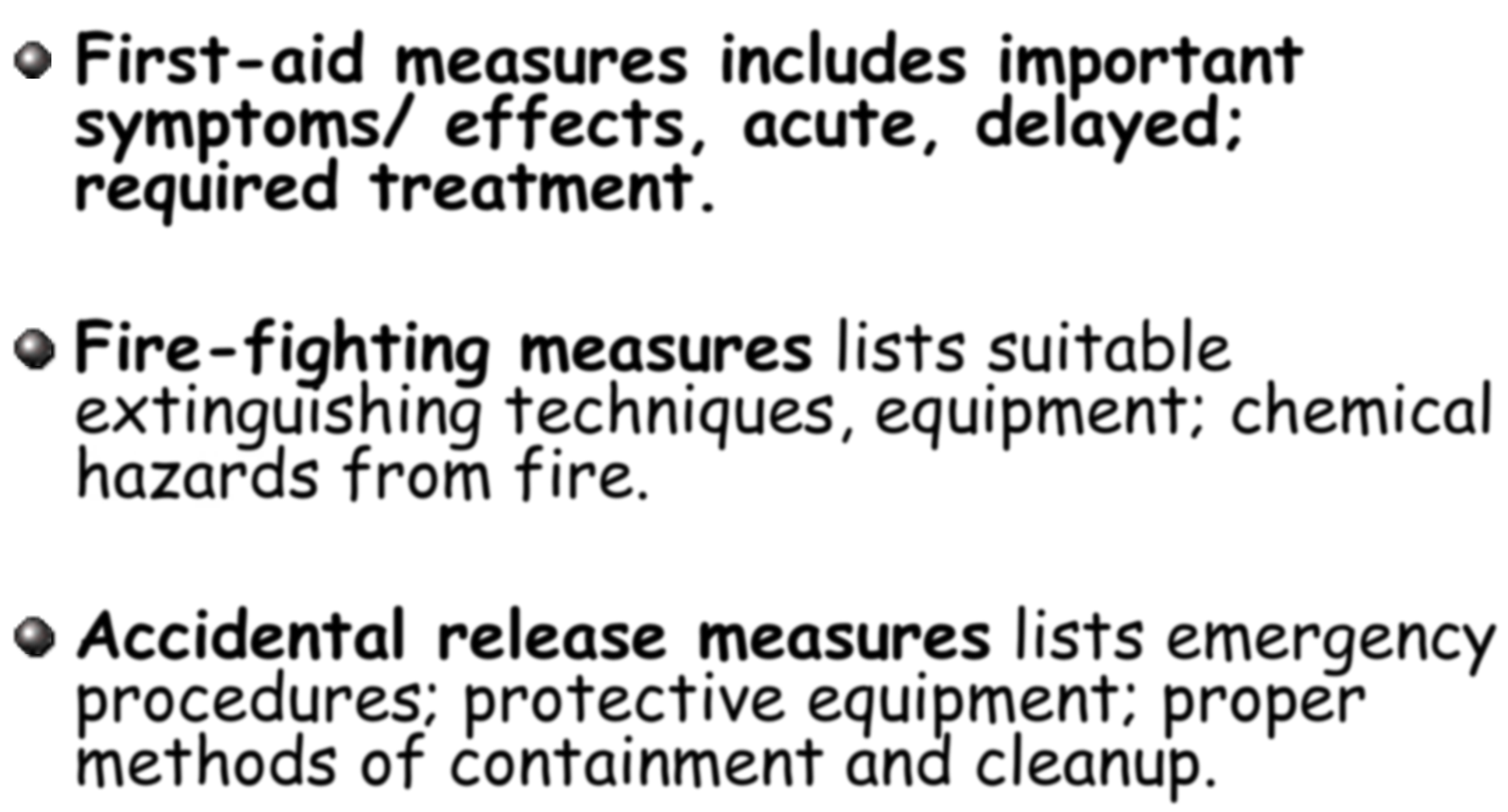 Measures
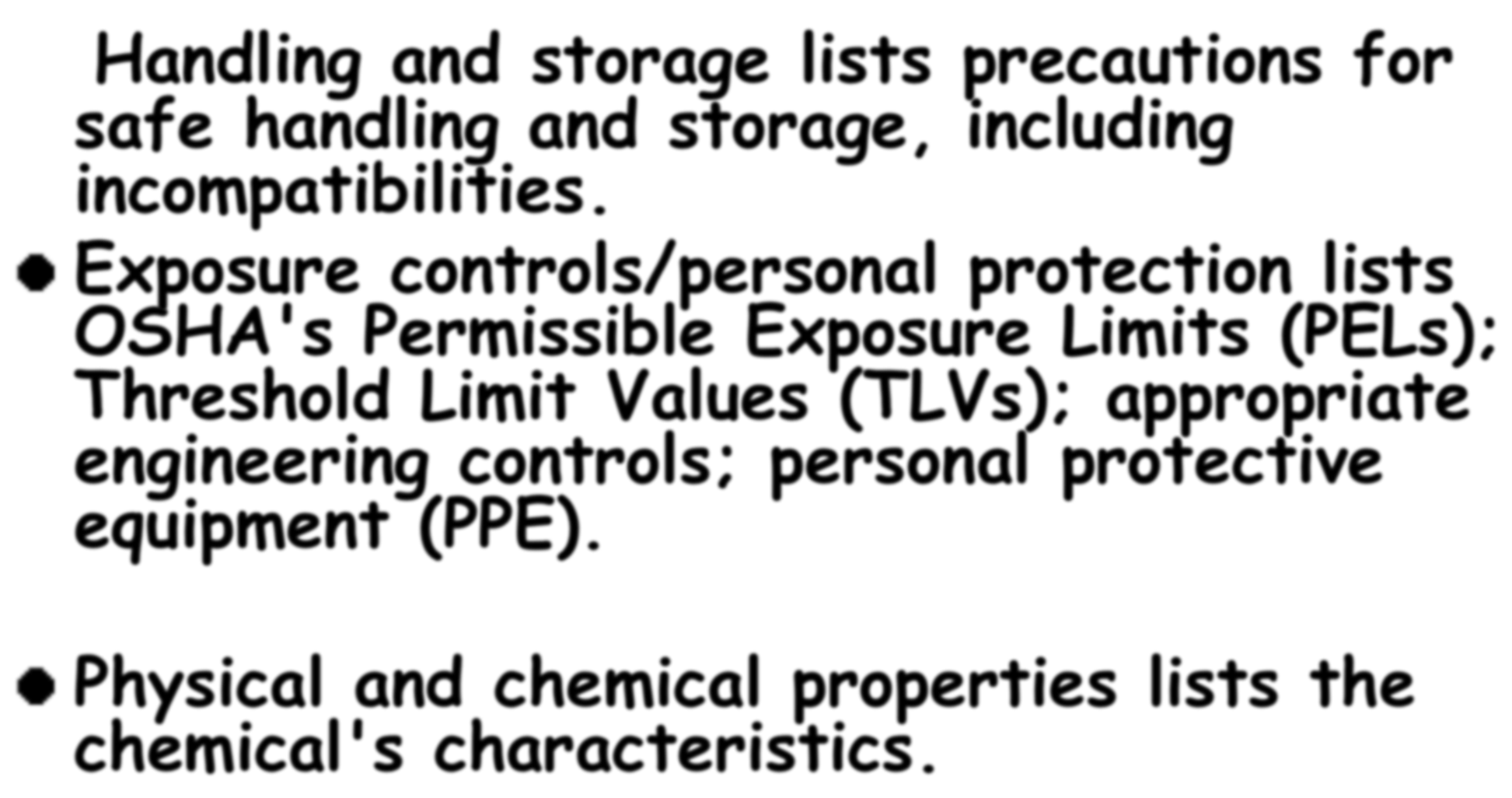 Information
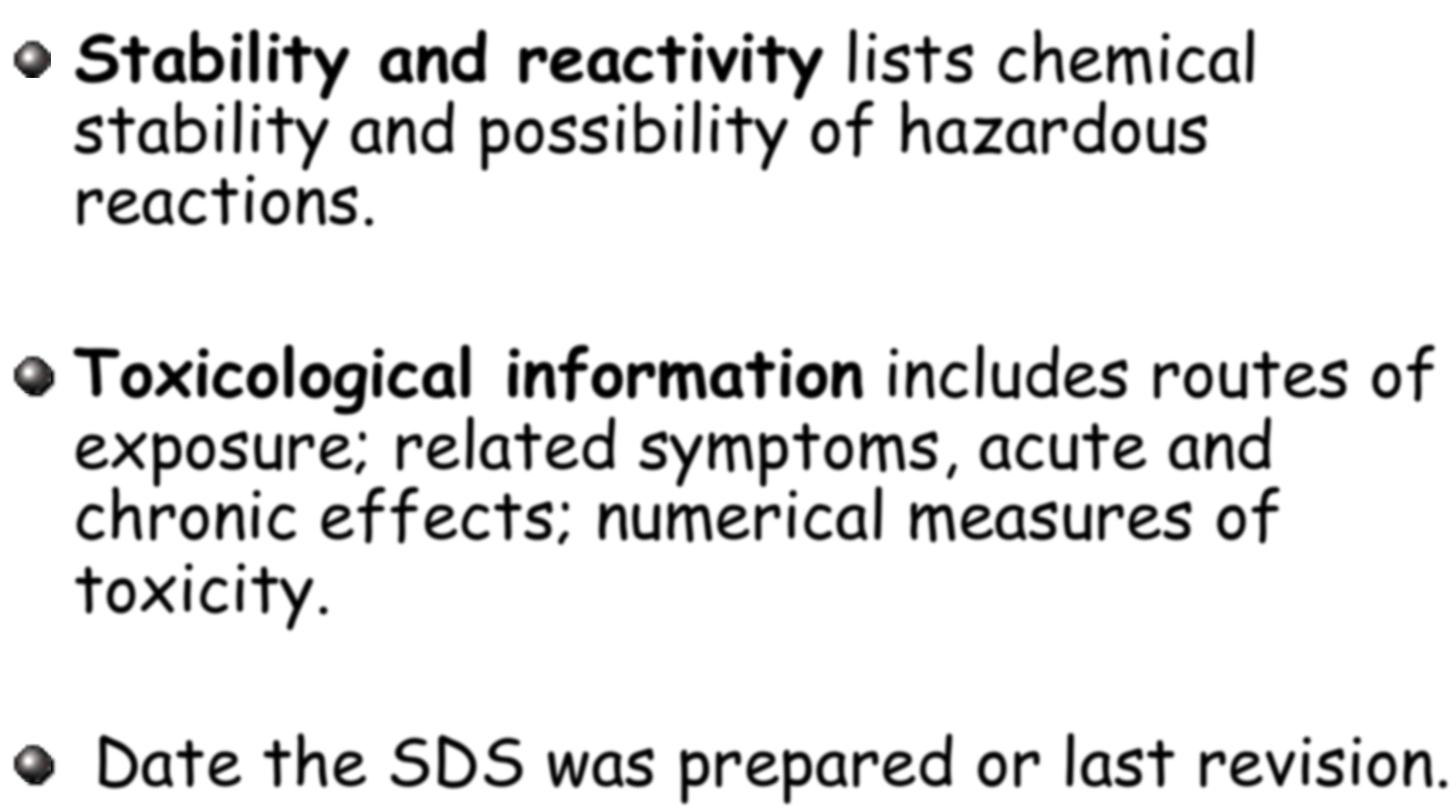 Information
Under the	OSHA Haz Comm rule  employees have the right to  examine and copy SDSs.
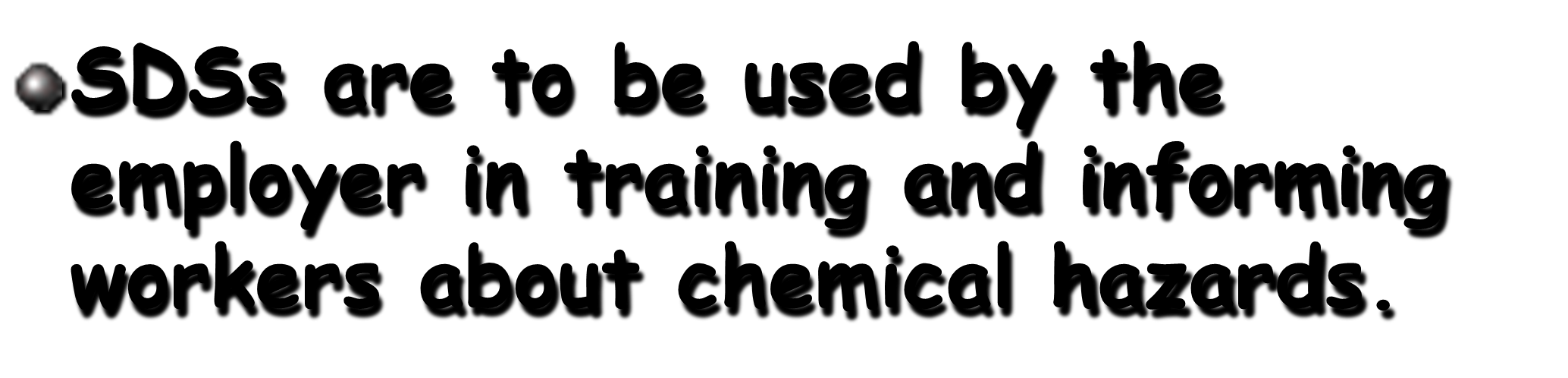 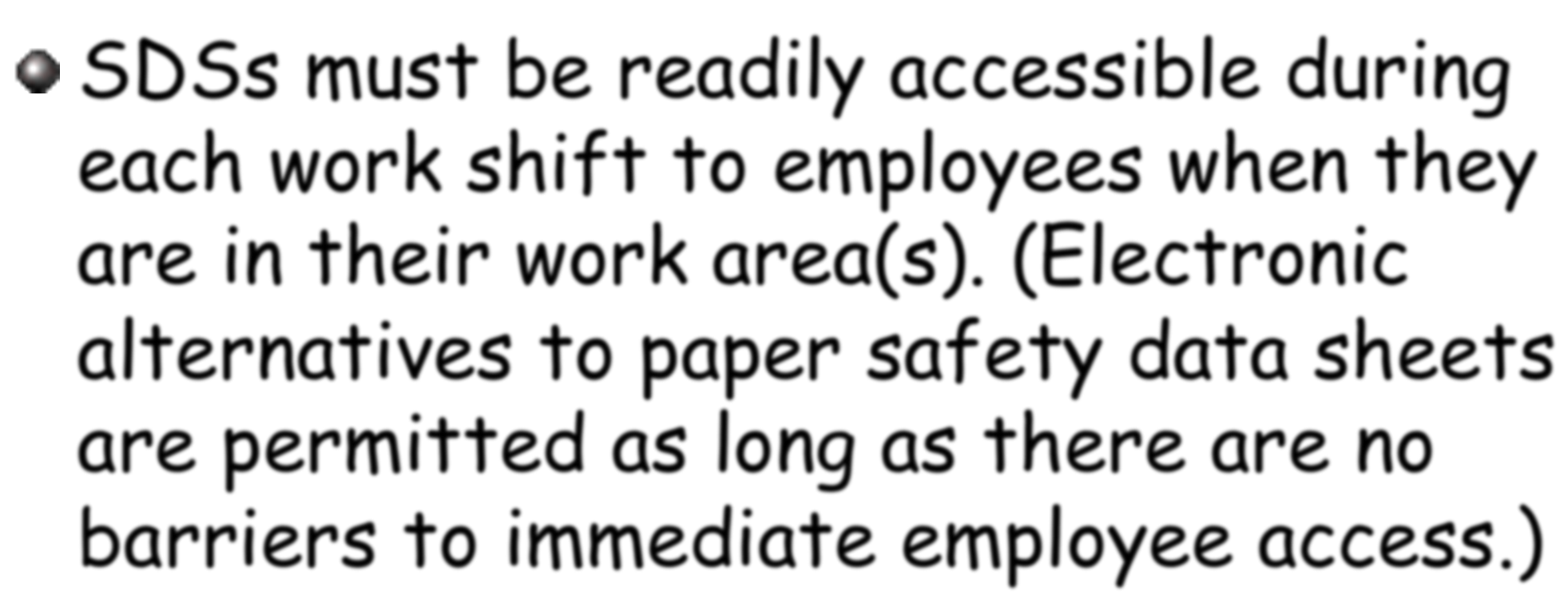 SDSs
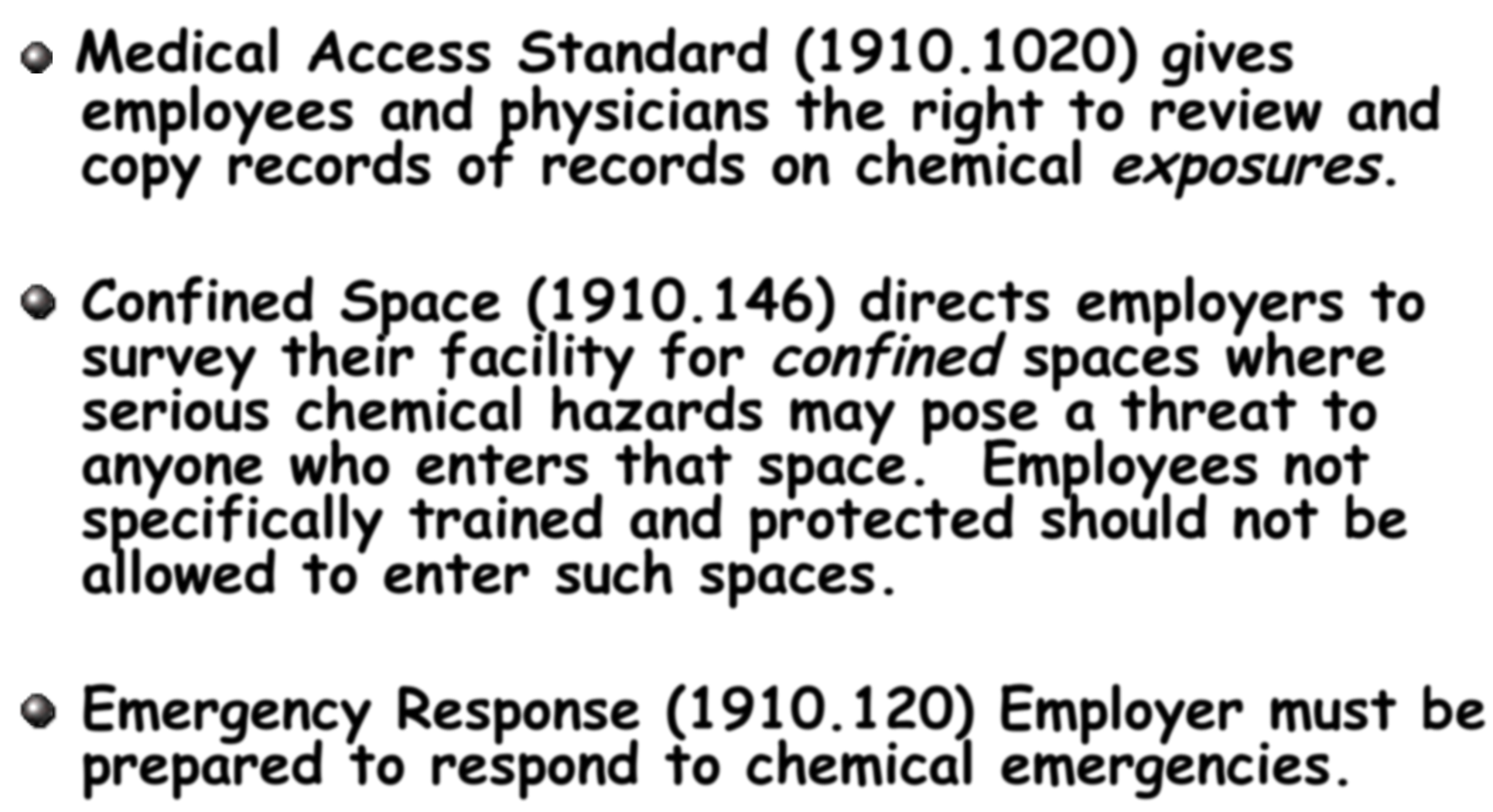 Standards
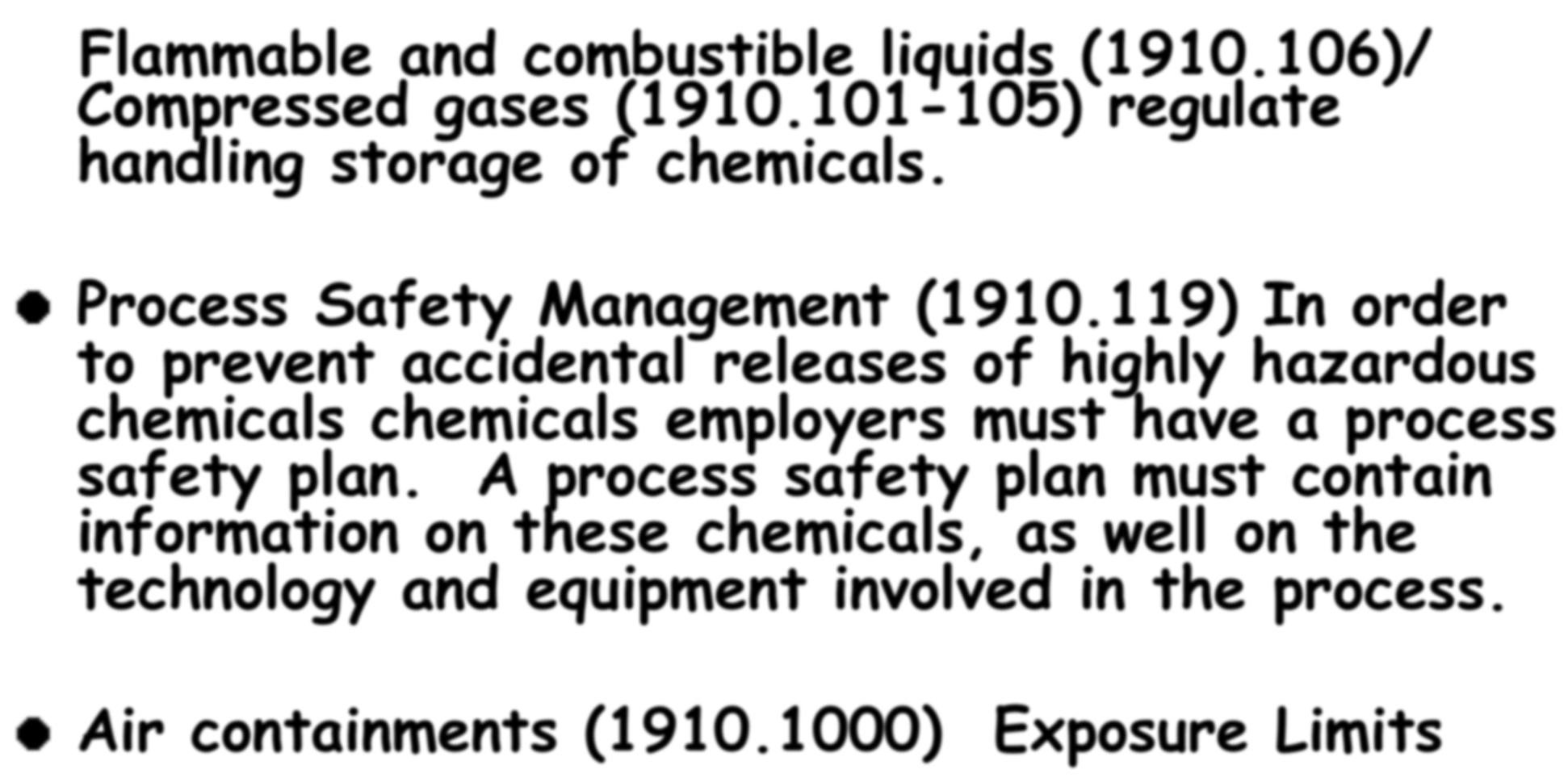 Standards
Thank you for your Attention
This material was produced under grant number SH-26285-SH4 from the Occupational Safety and Health Administration, U.S.  Department of Labor.  It does not necessarily reflect the views or  policies of the U.S. Department of Labor, nor does mention of trade  names, commercial products, or organizations imply endorsement by  the U.S. Government.